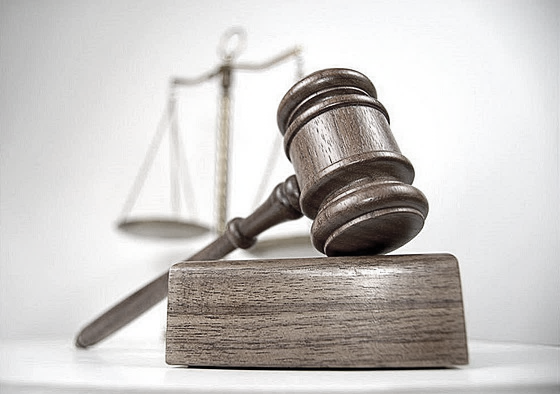 Příslušník HZS ČR v roli svědka v civilním i trestním řízení


kpt. Mgr. Zuzana Gottwaldová

duben 2024
Příslušník HZS ČR v roli svědka v civilním i trestním řízení
Definice   Svědek je fyzická osoba, rozdílná od účastníka řízení /obviněného, která je vyzvána soudem, správním orgánem nebo orgánem činným v trestním řízení, aby vypovídala o skutečnostech důležitých pro řízení, které vnímala (poznala) vlastními smysly, tedy viděla, slyšela. Svědek je nezastupitelný jinou osobou.
Postavení svědka, jeho práva a povinnosti 
	zákon č. 99/1963Sb., občanský soudní řád
	zákon č. 141/1961 Sb., trestní řád
	zákon č. 500/2004 Sb., správní řád 
	zákon 131/2001 Sb., o zvláštní ochraně svědka a dalších osob v souvislosti s trestním 	řízením a o změně zákona č. 99/1963 Sb., občanský soudní řád
	zákon č. 292/2013 Sb., o zvláštních řízeních soudních (zákon o nesporném řízení)
zákon č. 99/1963 Sb., občanský soudní řád (OSŘ)
§ 126 odst. 1 OSŘ 
Každá fyzická osoba, která není účastníkem řízení, je povinna dostavit se na předvolání k soudu a vypovídat jako svědek. Musí vypovědět pravdu a nic nezamlčovat. Výpověď může odepřít jen tehdy, kdyby jí způsobila nebezpečí trestního stíhání sobě nebo osobám blízkým; o důvodnosti odepření výpovědi rozhoduje soud.
§ 139 odst. 1 OSŘ
Svědci a fyzické osoby uvedené v § 126a mají právo na náhradu hotových výdajů a ušlého výdělku (svědečné). Toto právo zaniká, není-li uplatněno do tří dnů od výslechu nebo ode dne, kdy bylo svědku oznámeno, že k výslechu nedojde. O tom musí soud svědka a fyzické osoby uvedené v § 126a poučit.
§ 147 odst. 2 OSŘ
Soud může uložit svědkům, fyzickým osobám uvedeným v § 126a, znalcům, tlumočníkům nebo těm, kteří při dokazování měli nějakou povinnost, jestliže zavinili náklady řízení, které by jinak nebyly vznikly, aby je nahradili účastníkům.
zákon č. 141/1961 Sb., trestní řád (TŘ)
§ 97 TŘ
Každý je povinen na předvolání se dostavit a vypovídat jako svědek o tom, co je mu známo o trestném činu a o pachateli nebo o okolnostech důležitých pro trestní řízení.


§ 98 TŘ
Jestliže se svědek, ač byl řádně předvolán, bez dostatečné omluvy nedostaví, může být předveden. Na to a na jiné následky nedostavení (§ 66) musí být svědek v předvolání upozorněn. Nedostaví-li se příslušník ozbrojených sil nebo ozbrojeného sboru v činné službě, je nutno požádat jeho velitele nebo náčelníka, aby sdělil důvod, proč se předvolaný nedostavil, popřípadě aby ho dal předvést.
Zákaz výslechu
§ 99 odst. 1, 2 TŘ
Svědek nesmí být vyslechnut o okolnostech, týkajících se utajovaných informací chráněných zvláštním zákonem, jež je povinen zachovat v tajnosti, ledaže byl této povinnosti příslušným orgánem zproštěn; zproštění lze odepřít jen tehdy, jestliže by výpověď způsobila státu vážnou škodu.
Svědek nesmí být vyslýchán též tehdy, jestliže by svou výpovědí porušil státem uloženou nebo uznanou povinnost mlčenlivosti, ledaže byl této povinnosti příslušným orgánem nebo tím, v jehož zájmu tuto povinnost má, zproštěn
Právo odepřít výpověď
§ 100 TŘ
Právo odepřít výpověď jako svědek má příbuzný obviněného v pokolení přímém, jeho sourozenec, osvojitel, osvojenec, manžel, partner a druh; jestliže je obviněných více a svědek je v uvedeném poměru jen k některému z nich, má právo odepřít výpověď stran jiných obviněných jen tehdy, nelze-li odloučit výpověď, která se jich týká, od výpovědi týkající se obviněného, k němuž je svědek v tomto poměru.
Svědek je oprávněn odepřít vypovídat, jestliže by výpovědí způsobil nebezpečí trestního stíhání sobě, svému příbuznému v pokolení přímém, svému sourozenci, osvojiteli, osvojenci, manželu, partneru nebo druhu anebo jiným osobám v poměru rodinném nebo obdobném, jejichž újmu by právem pociťoval jako újmu vlastní.
Odepřít výpověď jako svědek nemůže však ten, kdo má stran trestného činu, jehož se svědecká výpověď týká, oznamovací povinnost podle trestního zákona.
zákon č. 500/2004 Sb., správní řád (SŘ)
§ 55 SŘ
Každý, kdo není účastníkem, je povinen vypovídat jako svědek; musí vypovídat pravdivě a nesmí nic zamlčet.
Svědek nesmí být vyslýchán o utajovaných informacích chráněných zvláštním zákonem, které je povinen zachovat v tajnosti, ledaže byl této povinnosti příslušným orgánem zproštěn.
Svědek nesmí být vyslýchán též tehdy, jestliže by svou výpovědí porušil státem uloženou nebo uznanou povinnost mlčenlivosti, ledaže byl této povinnosti příslušným orgánem nebo tím, v jehož zájmu tuto povinnost má, zproštěn.
Výpověď může odepřít ten, kdo by jí způsobil sobě nebo osobě blízké26) nebezpečí stíhání pro trestný čin nebo správní delikt.
Správní orgán svědka před výslechem poučí o důvodech, pro které nesmí být vyslýchán, o právu odepřít výpověď, o jeho povinnosti vypovídat pravdivě a nic nezamlčet a o právních následcích nepravdivé nebo neúplné výpovědi.
Obecně práva a povinnosti svědka v trestním řízení
Základní povinnosti svědka
dostavit se na předvolání
povinnost vypovídat (s výjimkou situace - zákaz výslechu, právo odepřít výpověď)
podrobit se vyšetření duševního stavu
podrobit se účasti na konfrontaci
popsat osobu nebo věc v rámci rekognice 
napsat určitý počet slov za účelem ověření pravosti rukopisu 

Základní práva svědka
právo odepřít výpověď (při splnění zákonných podmínek)
právo vypovídat ve svém mateřském jazyce
právo na svědečné
právo na poskytnutí informace o pobytu obviněného
právo na utajení totožnosti a podoby svědka
Příslušník Hasičského záchranného sboru České republiky
zákon č. 361/2003 Sb., o služebním poměru příslušníků bezpečnostních sborů
§ 45 odst. 1 písm. c) 
Příslušník je povinen zachovávat mlčenlivost o skutečnostech, o nichž se dozvěděl při výkonu služby; to neplatí, jestliže byl příslušník této povinnosti zproštěn služebním funkcionářem, nestanoví-li zvláštní právní předpis jinak.

zákon č. 320/2015 Sb., o Hasičském záchranném sboru České republiky a o změně některých zákonů
§ 49   
Porušením povinnosti mlčenlivosti uložené příslušníkovi nebo zaměstnanci jiným právním předpisem není poskytnutí údajů policejnímu orgánu, státnímu zástupci, soudu, jinému bezpečnostnímu sboru včetně bezpečnostního sboru jiného členského státu Evropské unie nebo správnímu orgánu, jde-li o údaje potřebné k plnění jejich působnosti na základě zákona nebo mezinárodní smlouvy.
Předvolání k podání svědecké výpovědi
listinou (§ 45 OSŘ), tj. svědkovi bude v dostatečné době před nařízeným jednáním doručena do vl. rukou dospi s předvoláním k podání svědecké výpovědi
telefonicky
telefaxem
při jednání soudu, u kterého je svědek osobně přítomen  (§ 51 OSŘ)
Předvedení, pořádková pokuta
Předvedení
-	nedostaví –li se svědek bez řádné omluvy, může být svědek předveden prostřednictvím 	Policie ČR, o této skutečnosti musí být svědek poučen  
předvedení se provádí na základě usnesení
  náklady předvedení hradí svědek, který se nedostavil 
  příslušníka HZS ČR předvádí Policie ČR
u příslušníka armády ČR a ozbrojených bezpečnostních sborů je o předvedení požádán velitel     nebo příslušný služební orgán  (§ 98 TŘ, § 52 OSŘ) 

Pořádková pokuta
až do výše 50 000 Kč
může být uložena i pokud dojde současně k předvedení
u příslušníka ozbrojených sil nebo ozbrojeného sboru v činné službě může soud přenechat potrestání příslušnému veliteli
Sankce
§ 126 odst. 1 OSŘ
Každá fyzická osoba, která není účastníkem řízení, je povinna dostavit se na předvolání k soudu a vypovídat jako svědek. Musí vypovědět pravdu a nic nezamlčovat. Výpověď může odepřít jen tehdy, kdyby jí způsobila nebezpečí trestního stíhání sobě nebo osobám blízkým; o důvodnosti odepření výpovědi rozhoduje soud.
§ 346 odst. 2, 3 a 4 TZ
Kdo jako svědek nebo znalec před soudem nebo před mezinárodním soudním orgánem, před notářem jako soudním komisařem, státním zástupcem nebo před policejním orgánem, který koná přípravné řízení podle trestního řádu, anebo před vyšetřovací komisí Poslanecké sněmovny Parlamentu České republiky
a) uvede nepravdu o okolnosti, která má podstatný význam pro rozhodnutí nebo pro zjištění vyšetřovací komise Poslanecké sněmovny Parlamentu České republiky, nebo
b) takovou okolnost zamlčí,
bude potrestán odnětím svobody až na tři léta nebo zákazem činnosti.
(3) Odnětím svobody na jeden rok až pět let bude pachatel potrestán,
a) spáchá-li čin uvedený v odstavci 1 nebo 2 v úmyslu získat pro sebe nebo pro jiného prospěch, nebo
b) spáchá-li takový čin v úmyslu jiného vážně poškodit v zaměstnání, narušit jeho rodinné vztahy nebo způsobit mu jinou vážnou újmu.
(4) Odnětím svobody na dvě léta až osm let bude pachatel potrestán,
a) spáchá-li čin uvedený v odstavci 1 nebo 2 jako člen organizované skupiny,
b) způsobí-li takovým činem značnou škodu, nebo
c) získá-li takovým činem pro sebe nebo pro jiného značný prospěch.
Nepravdivá, křivá výpověď svědka
- svědek je povinen vypovídat pravdu a nic nezamlčovat 
Skutková podstata trestného činu	- uvedení nepravdy
				- zamlčení podstatných skutečností	
				- okolnosti významné pro rozhodnutí
není důležité, zda křivá výpověď ve skutečnosti vedla či nikoliv k vadnému rozhodnutí soudu
za zamlčení je považována i situace, kdy svědek nebyl výslovně tázán na určitou skutečnost (soud o této skutečnosti ani vědět nemusel), avšak svědek si byl vědom, že určitá skutečnost může být pro rozhodnutí důležitá
křivá výpověď svědka může naplňovat i skutkovou podstatu dalších trestných činů – pomluva, nadržování, poškozování cizích práv
trestného činu křivé výpovědi se nemůže dopustit ten, kdo neuvádí pravdivé skutečnosti ve snaze utajit svůj vlastní trestný čin
Svědek – příslušník HZS ČR
v případě nedostavení se k jednání soudu bez omluvy (kterou soud přijme jako důvodnou), může být předveden Policií ČR
v případě nedostavení se k jednání soudu bez omluvy nebo v případě hrubého narušování jednání soudu může být svědku udělena pokuta až do výše 50 000 Kč (i za situace, kdy byl současně předveden) 
v případě křivé výpovědi nebo zamlčení  podstatných skutečnosti se může dopustit trestného činu podání křivé výpovědi (§ 346 TZ), trestného činu nadržování (§ 366 TZ), trestného činu pomluvy (§ 184 TZ), trestného činu poškození cizích práv (§ 181 TZ)
v případě, že příslušník HZS ČR jako svědek ve správním řízení podá nepravdivou nebo neúplnou výpověď, může se dopustit jednání mající znaky přestupku ( § 2 odst. 2 písm. e) zákona č. 251/2016 Sb., o některých přestupcích); toto jednání může vést k uložení kázeňského trestu (§ 186 zákona č. 361/2003 Sb., o služební poměru příslušníků bezpečnostních sborů ve spojení s § 4 odst. 5 písm. a) zákona č. 250/2016 Sb., o odpovědnosti za přestupky a řízení o nich)     
soud může svědkovi uložit povinnost, aby nahradil státu náklady, které vznikly jeho zaviněním
Svědek –příslušník HZS ČR - formální a procesní náležitosti podání svědecké výpovědi
podání svědecké výpovědi (i v rámci služby) představuje překážku ve službě z důvodu obecného zájmu (§ 68 odst. 4 zákona č. 361/2003 Sb., o služební poměru příslušníků bezpečnostních sborů), t.j. je dán nárok na udělení služebního volna s poskytnutím služebního příjmu 
k jednání soudu se svědek dostaví ve služebním stejnokroji podle Pokynu generálního ředitele Hasičského záchranného sboru České republiky č. 39/2016
k jednání je nezbytné vzít s sebou občanský průkaz/jiný doklad totožnosti, služební průkaz a předvolání k podání svědecké výpovědi
do jednací síně se vstupuje na vyzvání (prostřednictvím výzvy zapisovatelky nebo výzvy vnitřního rozhlasu) 
po celou dobu jednání před soudem svědek stojí, sednout si může pouze po vyhovění jeho žádosti soudem (např. z důvodu věku nebo zdravotního stavu)
po celou dobu má svědek sejmutou pokrývku hlavy
v případě že svědek má u sebe listiny (např. pro připomenutí technických dat apod.), musí s jejich použitím při výslechu souhlasit předseda senátu 
svědek odpovídá na otázky soudu, na otázky státního zástupce, obviněného nebo obhájce, účastníka nebo právního zástupce  odpovídá teprve poté, až tyto osoby soud vyzve ke kladení otázek svědku
Výslech svědka mimo jednání
Výslech svědka dožádaným soudem
výslech by procesní soud mohl provést jen s velkými obtížemi nebo se zvýšenými neúčelnými náklady nebo jej v obvodu procesního sudu nelze provést vůbec
dožádaným soudem je vždy soud okresní
 dožádaný soud může vůči svědkovi provést pořádková opatření

Výslech svědka mimo jednání
jednání je vždy neveřejné (pouze účastníci řízení)
jenom za situace, že provedení úkonu není objektivně (nebo dlouhodobě) možné při řádném jednání

Výslech svědka pomocí videokonferenčního zařízení
jako odklon od institutu dožádání, tak aby byla zachována zásada přímosti výslechu 
výslech probíhá u dožádaného soudu, ale (zpravidla) ověření totožnosti provádí zaměstnanec procesního soudu
Děkuji za pozornost